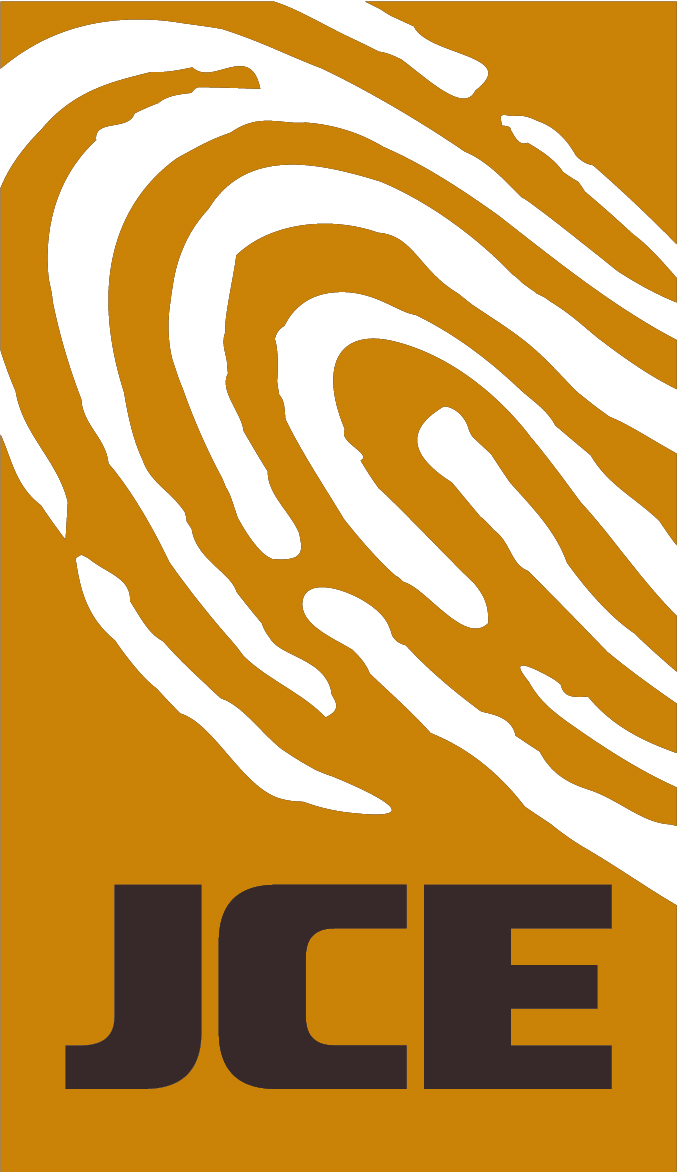 Junta Central Electoral
Garantía de Identidad y Democracia
Observaciones de los 
Partidos Políticos  a la Conformación del 
Padrón Electoral


Elecciones Generales 2016


Febrero, 2016
1- Listado de las personas que no renovaron sus cédulas de identidad y electoral, señalando las causas que impidieron renovar dicho documento.

En el CD encontraran el Listado de 34 ciudadanos que iniciaron su proceso de renovación de cédula y por la razón de que solicitaron un cambio de datos mayor, su solicitud está siendo investigada.
2- Listado, por recintos penitenciarios, de los internos privados de libertad con derecho a voto en las próximas elecciones.

En el CD encontrarán el listado de las cedulas encontradas en la base de datos biométrica, enviada por la PGR
3- De acuerdo a su informe, publicado en su portal Web www.jce.do, 'Datos Genera/es del Padrón Electoral, Elecciones Genera/es 2016"', en su tercera página, observamos que el total de ciudadanos con documentos de identidad asciende a 6,981,423. Sin embargo, la base de datos del Padrón recibida solo contiene 6,756,136 ciudadanos. En ta1 sentido, solicitamos la base de datos completa, con los ciudadanos que se encuentran cedulados, como resultado del recién proceso de empadronamiento y renovación concluido el pasado 16 de enero del 2016.
 
Las siguientes categorías de ciudadanos que renovaron y que no están en el padrón 2016:
4- Solicita a esa honorable JCE, nos identifique las causas y tipo de cancelación, de más de 600 mil ciudadanos, que habiendo estado en el padrón del 2012, no aparecen en el padrón preliminar del 2016. Así mismo se identificaron más de 140 mil ciudadanos que votaron en el 2012 y no están incluidos en dicho Padrón. Se requiere la entrega de una base de datos de esos ciudadanos que no aparecen en el corte preliminar del Padrón de 2016. Esta base de datos debe incluir todos los datos personales y electorales de los ciudadanos, las Causas y Tipo de Cancelación, provincias, municipios, recintos, colegios electorales y las respectivas fotografías.
 
En el Padrón que estamos presentando no se registran 600 mil cancelaciones de cedulas. En todo caso desconocemos el origen de esta aseveración, lo que si existe en la base de datos entregada, es la cancelación de 29,508 cédulas de ciudadanos que luego de renovar su documento fue objeto de algún tipo de cancelación. Los tipos de cancelaciones se encuentran en la base de datos.
5- Solicita a la JCE que identifique y comunique las causas por las que más de un mi1lón de ciudadanos cambiaron de colegios electorales. Se requiere la base de datos de los ciudadanos que figuran con estos cambios, incluyendo provincias, municipios, recintos, colegios electorales anteriores y actuales, causas de cambios y las respectivas fotografías. 

La ley permite al ciudadano actualizar su dirección en cualquier momento, y estos cambios de manera automática puede generar el cambio de colegio. No existe ningún cambio de colegio que no haya sido a solicitud del ciudadano.
En el CD encontrarán una tabla contentiva de las cédulas que actualizaron su colegio electoral al momento de realizar su renovación o posterior a ella. 
1,132,197 Registros.
6- Solicita de esta JCE la base de datos del Padrón del Exterior con sus respectivos Recintos y Colegios Electorales, información que no existe en el Padrón Preliminar de enero 2016.
 
La JCE está en proceso de conformación de los colegios y recintos del exterior y será entregado con todas las informaciones correspondientes a final de este mes de febrero. Los Técnicos de los Partidos Políticos saben perfectamente que la asignación de colegios en el exterior implica  alquiler,  autorización de locales de votación fuera de los consulados. El tiempo en el que se esta haciendo esa labor es el habitual.
7- Solicita la base de datos, con sus respectivos soportes, de más de 100 mil ciudadanos dominicanos que en el 2012 estaban empadronados en el Exterior y en el Padrón Preliminar de 2016 aparecen para votar en la Republica Dominicana.  De igual manera, solicita la base de dato, y sus respectivos soportes, de más de 160 mil ciudadanos dominicanos que en el 2012 estaban empadronado en la República Dominicana y en el Padrón Preliminar de 2016 están incluido en el Padrón del Exterior. Se requiere los centros de cedulación y las ciudades donde se realizaron los mismos.
 
Todo el Empadronamiento del exterior inició desde cero y con la presencia de cada persona ante un centro de cedulación o empadronamiento. Los Ciudadanos tienen el derecho de decidir si va a votar en el exterior o en el territorio nacional. Por tanto cada persona debe explicar la causa.
8- Solicita la base de datos con la totalidad de los ciudadanos que se inscribieron, empadronaron y cambiaron sus cedulas en el Exterior, por países.
 
En la base de datos entregada el 31 de enero del 2016, fue entregada una tabla que contiene todos los ciudadanos registrados en el padrón del exterior. La tabla lleva por nombre “EMPADRONADOS”.
9- Contactamos, que existen más de 3,000 ciudadanos con cambios de nombres, apellidos o ambos. Se solicita la base de datos de los ciudadanos que figuran con estos cambios, las causas y soportes de los mismos. Incluir provincias, municipios, recintos, colegios electorales, y las respectivas fotografías.

En el CD anexo se está entregando una tabla que contiene 2,735 casos de ciudadanos que durante el proceso de renovación de la nueva cédula realizaron solicitudes de corrección de los datos de nombre y apellidos.
10- En virtud de que la Junta Central Electoral no entrega los datos personales de los ciudadanos en el formato adecuado de los nombres y apellidos, se solicita la entrega de una lista de electores o base de datos, con los datos personales y electorales, incluyendo separadamente: primer nombre, segundo nombre; primer apellido, segundo apellido, así como tantos nombres tengan los ciudadanos.
 
El formato de la cédula no separa en campos distintos el primer nombre y el segundo nombre, lo que si ocurre con los apellidos del ciudadano. Por lo que dicha información no está en el formato solicitado. En todo caso el formato en que se esta entregando la información es el de siempre, por lo que no entendemos la razón de ser de esta solicitud.
11- El Padrón Preliminar de enero de 2016 contiene cédulas repetidas, por lo que se requiere una explicación.
 
No hemos localizado cédulas repetidas en el padrón electoral. (debe presentar ejemplos)
12- El Padrón de marras contiene menores de edad que aparecen habilitados para votar. En tal sentido, se requiere una explicación de las causas y se solicitan los reparos correspondientes.

En el padrón preliminar existen 38,407 menores de edad que el 15 de mayo del 2016 ya habrán cumplido la mayoría de edad, también están registrados 38 menores que se encuentran casados por lo que ya están registrados dentro de las personas con derecho al voto para las próximas elecciones pero que para la fecha de las elecciones no tendrán la mayoría de edad. En el CD anexo se encuentra una lista de todos los casos.
13- Una minuciosa investigación llevada a efecto por nuestro Centro de Informática, ha demostrado que nos fue entregado un Padrón Electoral legítimo y autentico, del que fueron excluidos todos los elementos contaminantes que ya nosotros teníamos localizados. En los padrones anteriores, solo en la Provincia de San Pedro de Macorís, habíamos ubicado quince mil cuarenta y una (15,041) personas fallecidas, en el Padrón actual quedan trescientas diez y siete (317), de las que les anexamos sus datos para la investigación de rigor. Asumimos que estos fallecimientos se produjeron posterior a la nueva cedulación. De todas maneras, no estamos asegurando que todas esas personas estén fallecidas.
 	Agradecemos los comentarios objetivos que respecto del Padrón ha formulado 	el Partido reformista, a nuestro entender se corresponde con la calidad del 	trabajo que se esta entregando
Los oficiales del Estado Civil están obligados por ley a informar mensualmente a la Junta Central Electoral, en formularios que ésta les proporcione, todas las defunciones de personas mayores de 16 años de edad que ocurran en sus respectivas jurisdicciones”.
 Es posible que algunos de estos casos de defunción estén en proceso, en todo caso es una cantidad muy ínfima. Hemos encontrado 106 de estos casos que están en proceso.
14- En la revisión de la ubicación, (lugar de votación), de los electores del exterior, nos llamó la atención lo que suponemos algunos casos incongruentes, y son los siguientes:
 
Sugerimos la revisión de la lista de los lugares en que hay personas ceduladas, porque a nuestro juicio hay pequeñas dislocaciones involuntarias y algunos pocos electores tendrían el riesgo de no poder sufragar.

La JCE está en proceso de conformación de los colegios y recintos del exterior y será entregado con todas las informaciones correspondientes a final de este mes de febrero. Todas las observaciones realizadas sobre el padrón del exterior ya se tienen contemplado revisar para este proceso.
15- La cantidad de electores de 6,765,136, presenta una diferencia de 262,168, con relación al padrón el 2012 que fue 6,502,968. Es decir, refleja un crecimiento de 3.88%., lo que resulta insostenible por lo siguiente:
 
PRIMERO: La constante histórica del crecimiento del padrón en los últimas cuatro procesos electorales presidenciales, promedian 12.96%, lo que contrasta con el 3.8% que arroja el padrón a utilizarse en las elecciones del presente año. 
SEGUNDO: La propia Junta Central Electoral ha confirmado, que los nuevos inscritos desde el 2012 hasta la fecha, sobrepasan los 800 mil ciudadanos, la pregunta es, coma se explica una diferencia de 600 mil personas.
TERCERO: No ha sucedido un acontecimiento en la Republica Dominicana, que haya diezmado tan considerablemente la población.
 
Esta afirmación es incorrecta, la JCE no ha confirmado esas estadísticas se indican de nuevos inscritos. El proceso de cambio de la nueva cédula acusó dos fases la primera relativa a la Captura de los datos biométricos y la segunda fase relativa a la verificación, actualización de los datos del ciudadano y a la impresión y entrega del nuevo documento.
Como consecuencia de estos dos procesos llevado a cabo para la renovación del documento de identidad y electoral, se conformó desde cero tanto el padrón local como el padrón del exterior, estando incluido todos los ciudadanos que agotaron este proceso y su documentación fue debidamente depurada y validada.
16-  625 mil electores que no aparecen en el padrón del 2016 y si estaban en el padrón del 2012. 
 
El proceso de cambio de la nueva cedula acusó dos fases la primera relativa a la Captura de los datos biométricos y la segunda fase relativa a la verificación, actualización de los datos del ciudadano y a la impresión y entrega del nuevo documento. Como consecuencia de estos dos procesos llevado a cabo para la renovación del documento de identidad y electoral, se conformó desde cero tanto el padrón local como el padrón del exterior, estando incluido todos los ciudadanos que aportaron sus datos biométricos e información particular una vez que esta fué debidamente depurada y validada.
17- Se detectaron unos 880 mil ciudadanos con nombres y apellidos duplicados.
 
Esta aseveración no tiene un análisis específico, ya que en cualquier sociedad pueden existir personas con nombres y apellidos iguales, diferenciado por la fecha de nacimiento y lugar de nacimiento, padres y otros datos específicos.
18- Sobre el Padrón de Electores del Exterior 
 
En esa misma fecha nos encontramos con que el presidente de la JCE informaba que el padrón del exterior tenia inscritos 342,000 y apenas en tres días tenemos según la junta, un total de empadronados de 384,683, con la agravante de que, de los 384 mil encontramos 103,453 que votan en el País, y 165,600 que votaron en el 2012 en RD que ahora aparecen como votantes en el exterior.
19- En la tabla de colegios existen dos colegios de Santiago que no tienen electores
 
En el padrón preliminar entregado el 31 de enero de 2016 no están aplicados las fusiones y traslados de colegios, estos casos estarán resueltos con estas medidas que se aplicarán para el padrón definitivo.
20- 101 colegios con menos de 20 electores, verificar para posible fusionamiento de los mismos.
 
En el padrón preliminar entregado el 31 de enero de 2016 no están aplicados las fusiones y traslados de colegios, estos casos estarán resueltos con estas medidas que se aplicarán para el padrón definitivo.
21- Exterior:

No está claramente definido una codificación de país ciudad, hay mucha dispersión para una misma ciudad, considerando la variable "nivel1" como la sub-variable dentro del país.
A islas del caribe en una se le denomina como "país" en otra como "nivel1", con cantidad de electores distintos.
Sería conveniente normalizar esta situación con una codificación homogénea entendible en los dos principales niveles: 
    a- País
    b- Estado/ciudad
 
La JCE está en proceso de conformación de los colegios y recintos del exterior y será entregado con todas las informaciones correspondientes a final de este mes de febrero. Todas las observaciones en los puntos 1, 2 y 3 realizadas sobre el padrón del exterior ya se tienen contemplado revisar para este proceso.
22- En la relación de tablas entregadas no se incluyó una tabla de "nuevos electores" 

Esta información esta incluida en el CD.
Muchas Gracias…